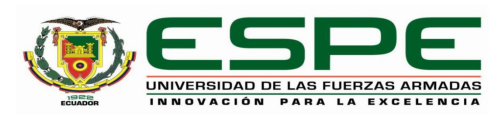 DESCRIPCIÓN DE LA TECNOLOGÍA UTILIZADA EN LOS PROCESOS PRODUCTIVOS Y PROPUESTA DE MEJORA EN LA PEQUEÑA INDUSTRIA GRÁFICA DEL DISTRITO METROPOLITANO DE QUITO
AUTOR: CÉSAR OSWALDO LANDÍVAR ESPÍN

DIRECTOR: ING. CHRISTIAN VELOZ
OBJETIVO GENERAL
Describir la tecnología actualmente utilizada en los procesos productivos de las pequeñas industrias del sector gráfico en el Distrito Metropolitano Quito para plantear una propuesta de mejora.
OBJETIVOS ESPECIFICOS
Describir la tecnología actual utilizada en los procesos productivos de las pequeñas industrias del sector gráfico en el Distrito Metropolitano de Quito.
Determinar qué factores tecnológicos influyen en los procesos productivos de las pequeñas industrias del sector gráfico en el Distrito Metropolitano de Quito.
Analizar los resultados de la tecnología utilizada en los procesos productivos de las pequeñas industrias del sector gráfico en el Distrito Metropolitano de Quito.
Discusión y Propuesta de mejora de los procesos productivos de las pequeñas industrias del sector gráfico en el Distrito Metropolitano de Quito.
MARCO TEORICO
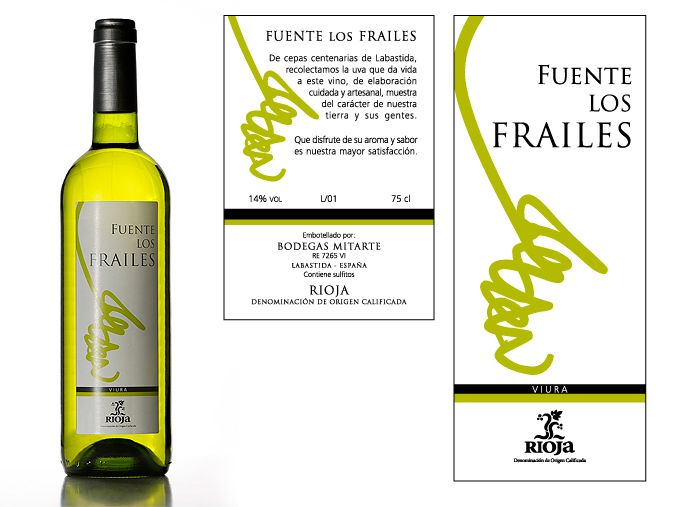 INDUSTRIA GRÁFICA 
0,50 %  al  1,00 % de los productos que llegan a la mano de los consumidores están relacionados con la Industria Gráfica.
Comunica y conceptualiza ideas por medio de un lenguaje gráfico.
Libros, manuales, especies valoradas, material publicitario
PROCESOS DE PRODUCTIVOS
Actividades necesarias para elaborar un bien o servicio.
Transformación de Materia Prima – Insumos y materiales en un producto o servicio final.
Elementos que intervienen: 
Materiales Directos e Indirectos 
La tecnología
Bienes o Servicios
MARCO TEORICO
PROCESO PRODUCTIVO EN LA INDUSTRIA GRAFICA
Ordenes de producción 
Dependiente de otras industrias 
MICRO EMPRESA
1 a 9 trabajadores
Ventas anuales iguales o menores 100.000,00 dólares
PEQUEÑA EMPRESA
10 a 49 trabajadores
Ventas anuales entre 100.000,01 y 1.000.000,00 dólares
Sector: conjunto de industrias
Industria: conjunto de empresas
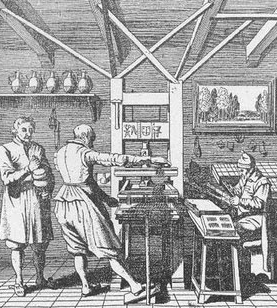 MARCO TEORICO
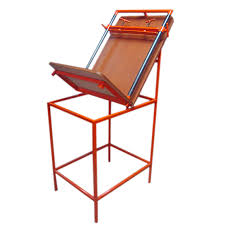 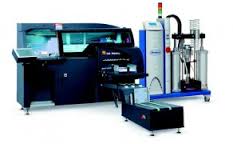 TECNOLOGÍA
Talento Humano
Maquinaria y Equipos
TECNOLOGÍA INDUSTRIA GRÁFICA
*** Manual – Oferta Nacional ***
Tecnificación Baja / Ajustes Manuales
Tecnificación Media / Ajustes Semi – Automáticos 
Tecnificación Alta / Ajustes Automáticos 
TALENTO HUMANO 
Personas Aptas para alguna ocupación o actividad
CAPACITACIÓN
Proceso continuo de enseñanza y aprendizaje
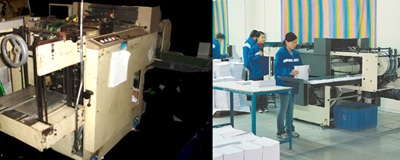 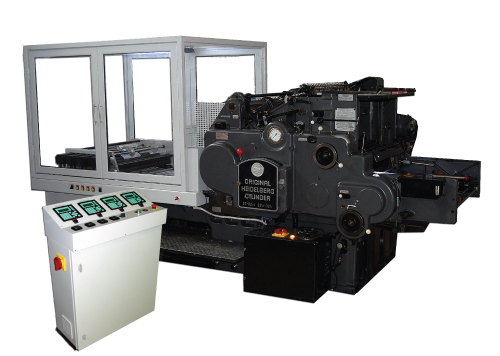 MARCO TEORICO
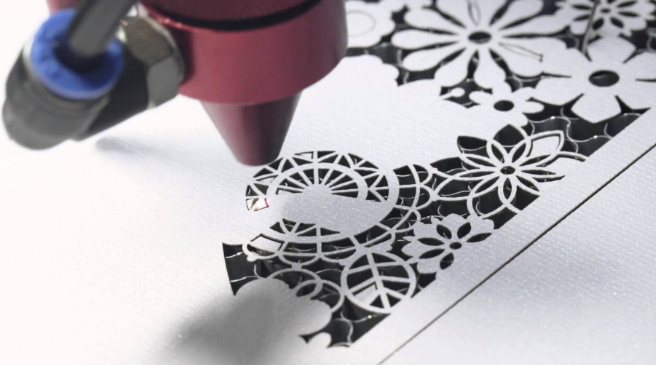 NUEVAS Y OTRAS TECNOLOGÍA PARA LA  INDUSTRIA GRÁFICA
LASER 
INKJET
Impresión 3D
Reacondicionamiento de Maquinaria y Equipo
Reconstrucción de Maquinaria y Equipo
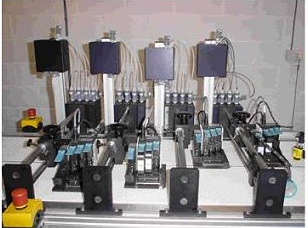 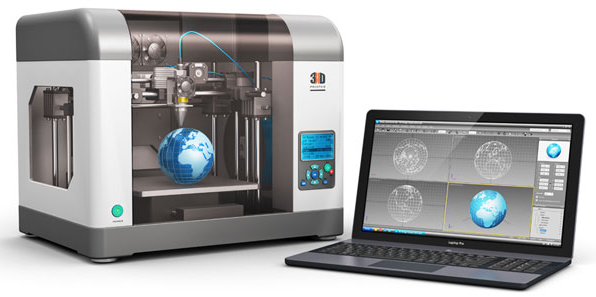 CADENA PRODUCTIVA DE LA PEQUEÑA INDUSTRIA GRÁFICA
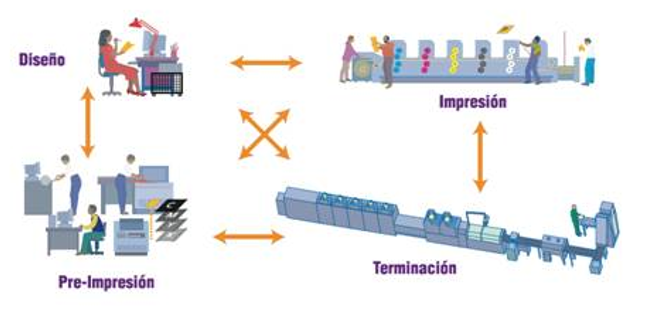 MARCO METODOLOGICO
Estudio Correlacional
Estudio Explicativo
Estudio
 Exploratorio
Estudio Descriptivo
Metodología cuantitativa y cualitativa 
Apoyados en el método cartesiano y método sistemático respectivamente.
Encuestas y Entrevistas
Resultados Descriptivos Generalizados y Observación para construir el conocimiento
Duda – Analizar – Síntesis – Enumeración y relacionar ,unir información  aislada o dispersa en una sola.
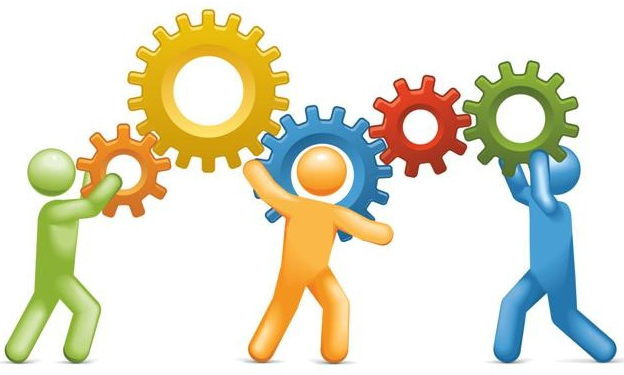 Tamaño de la muestra			
219,73	≈	220
Q = Factor de 
fracaso estimado
P = Factor de 
éxito estimado
Resultados
6% 
de los encuestados
19%
de los encuestados
De acuerdo a la cadena productiva de la industria gráfica, que actividades desarrolla en su empresa
38%
de los encuestados
52%
de los encuestados
40%
de los encuestados
Resultados
16%              de los encuestados
12%              de los encuestados
33%              de los encuestados
28%              de los encuestados
Resultados
OTRAS 
TECNOLOGIAS 
PARA SUS 
PROCESOS 
PRODUCTIVOS
TECNOLOGIA DE USO
ARTESANAL
LA NECESIDAD 
DE RENOVAR 
LA TECNOLOGIA
PARA PODER
MEJORAR SUS 
PRODUCTOS
PRODCUTIVOS
5%
TECNOLOGIA DE USO
INDUSTRIAL
TECNOLOGIA 
DE USO
SEMI  - INDUSTRIAL
Resultados
NO CUENTA CON CAPITAL
PARA INVERSION EN TECNOLOGIA
31%
61%
SI CUENTA CON CAPITAL
PARA INVERSION EN TECNOLOGIA
48%
72%
53%
Resultados
NIVEL DE CAPACITACIÓN
ALTO
MEDIO
BAJO
Discusión de Resultados
Discusión de Resultados
Discusión de Resultados
FUNDAMENTACION DE LA PROPUESTA
Asegurar la calidad en los procesos productivos, sin descuidar las Alianzas estratégicas entre dos o más empresas para trabajar y cerrar la cadena productiva.
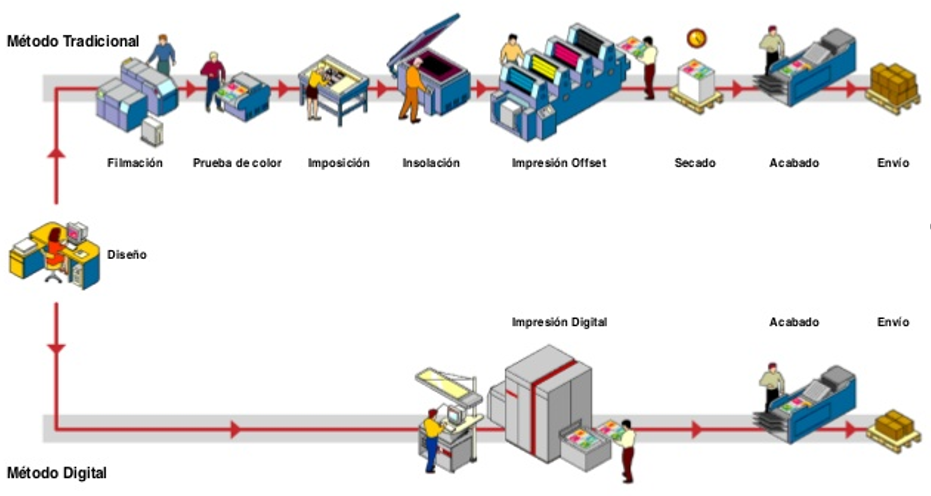 TEMA 1: Rediseño de la cadena productiva de la pequeña industria gráfica del Distrito Metropolitano de Quito y modelo de implementación de nueva tecnología en los procesos de producción.
Tema 2: Diseño de un modelo de formación y capacitación por competencias orientado a incrementar los niveles de calidad, productividad y desarrollo del talento humano que intervine en la cadena productiva de la pequeña industria gráfica del Distrito Metropolitano de Quito.
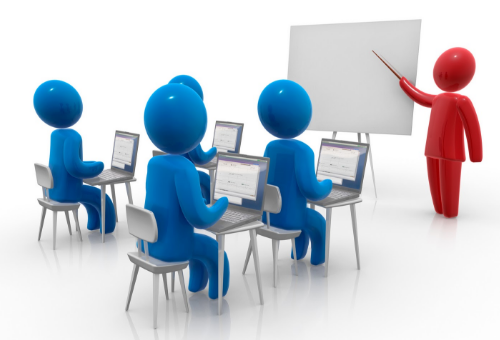 Tema 3: Plan de renovación tecnológica, modelo de financiamiento para mejorar la competitividad a corto y mediano plazo de la pequeña industria gráfica del Distrito Metropolitano de Quito.
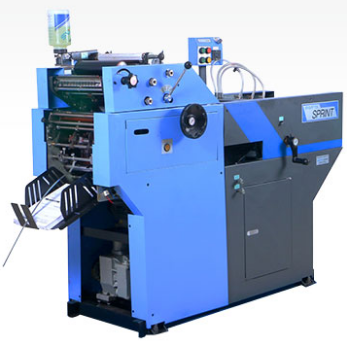 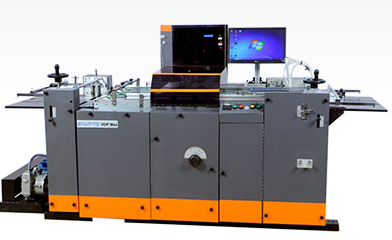 Sistema de Numeración Digital  
+ Data Variable
++ Códigos de Barra
+++ Códigos QR
++++ Algoritmos Numéricos
+++++ Seguridad
Sistema de Numeración Tradicional
Propuesta de Mejora
Propuesta de Mejora
Sistema de Gestión de Calidad basado en las normas ISO 9001 – 2015 para las pequeñas empresas de la Industria Gráfica del Distrito Metropolitano de Quito
Matriz Axiológica (Principios y Valores) 
Objetivos Institucionales y Estratégicos / Referenciales
Manual de Sistema de Gestión de Calidad basado en las Normas ISO 9001 – 2015
Presupuesto de implementación /  Referencial  
Diagrama de Gantt a Corto – Mediano y Largo / Referencial
Conclusiones
Mediante un análisis de la situación actual de las empresas de la pequeña industria gráfica se determinó que los factores que influyen en los procesos productivos son la falta de capacitación técnica del personal en la operación de maquinaria y equipos lo cual conlleva a una falta de optimización de recursos empresariales.
Conclusiones
Mediante el análisis de la discusión de resultados del presente trabajo se conoció que los usos de la tecnología en los procesos productivos son de tecnificación baja, media y obsoletos ya sea por falta de inversión en tecnología y por la falta de talento humano capacitado que pueda aprovechar la tecnología con que disponen.
Conclusiones
Se define una propuesta asegurar la calidad de los procesos productivos, utilizando y aplicando un diseño de un sistema de calidad basado en las normas ISO 9001 – 2015 para las pequeñas empresas de industrias gráficas y lograr alianzas estratégicas entre dos o más empresas para trabajar y cerrar la cadena productiva.
Recomendaciones
Invertir en el talento humano para desarrollar, formar, capacitar y entrenar tanto a sus nuevos colaboradores como a sus colaboradores actuales incluso a los más experimentados.

Afiliarse a la Cámara de la Pequeña Industria / Sector Gráfico para poder acceder a los diferentes beneficios, entre ellos están capacitación y convenios con instituciones financieras.
Recomendaciones
Alianzas estratégicas para poder abarcar cada proceso de la cadena productiva de forma óptima, bajo principios de equidad, cooperativismo y asociatividad, y de esta manera contribuir con el desarrollo económico propio y de los demás involucrados, a la vez poder brindar un servicio o producto de calidad al consumidor final.
Recomendaciones
Compromiso de los gerentes y el talento humano de las empresas para que entren en una etapa de certificación de: 

Calidad
Medio Ambiente 
Riesgos y Seguridad
Responsabilidad Social
GRACIAS POR SU ATENCION